Anfahrt WRO 2022
Leonberg
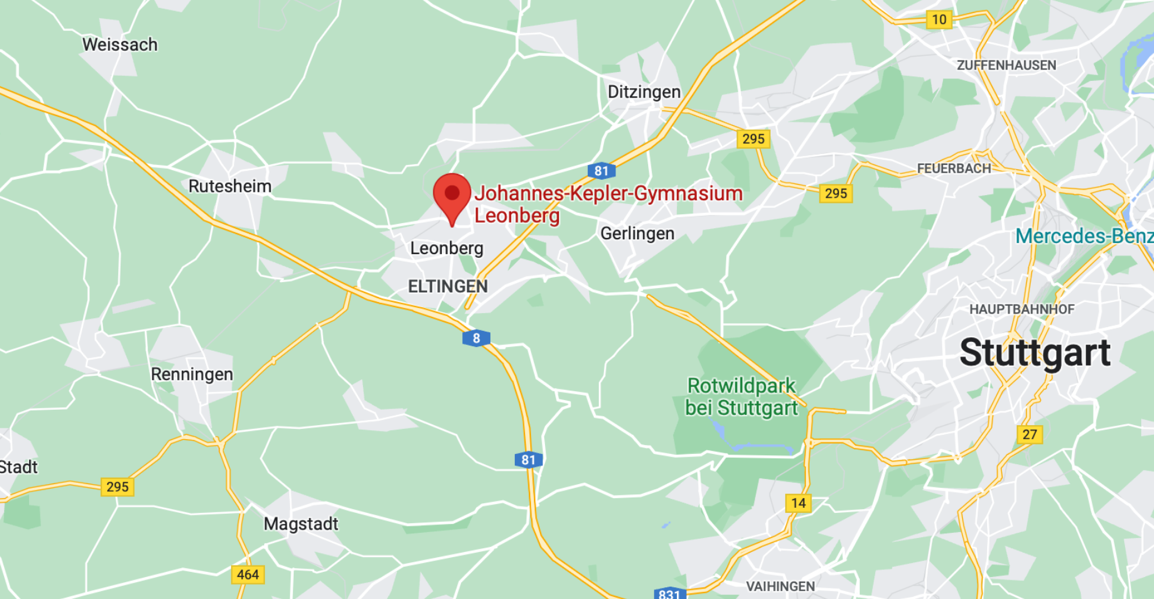 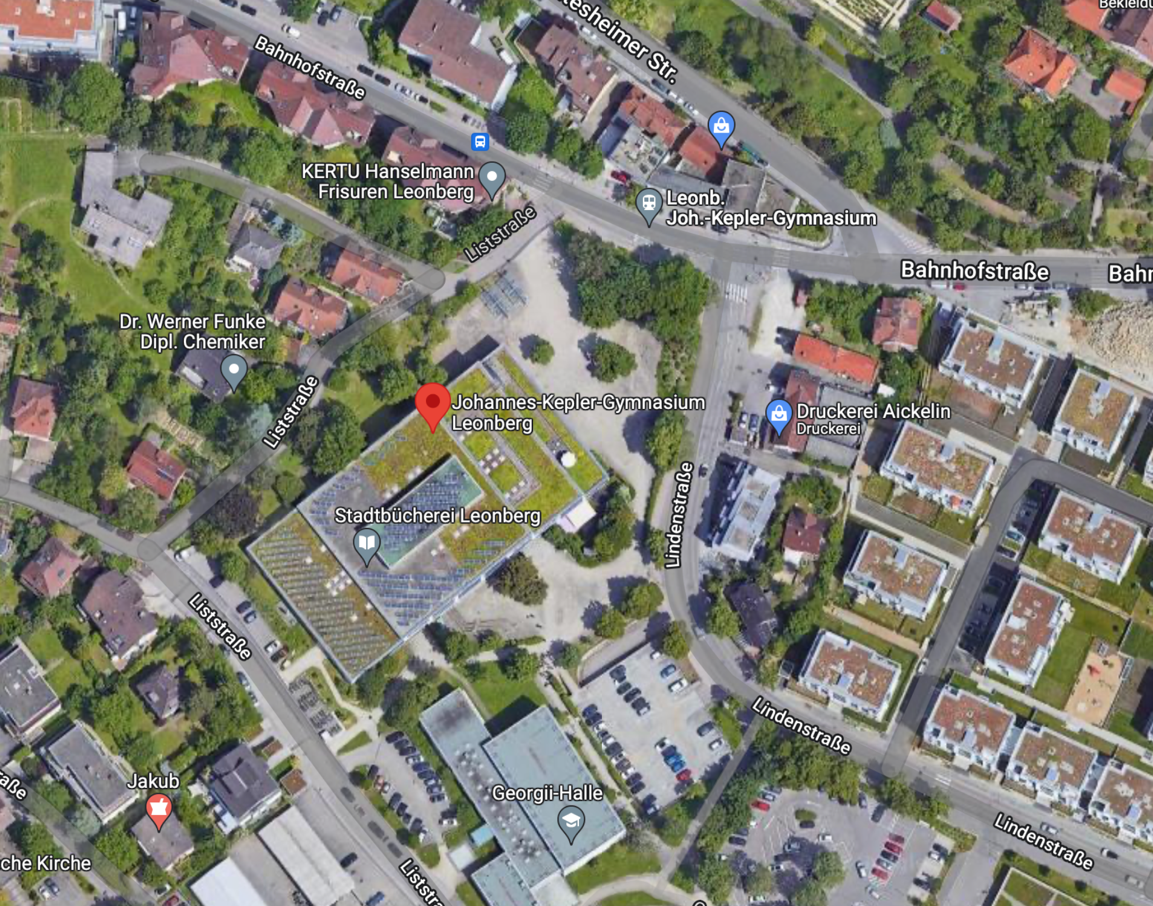 P
Johannes-Kepler-GymnasiumLindenstraße 4, 71229 Leonberg

https://www.jkg-leonberg.de/kontakt.html
P